Le confinement de Téo 

Semaine #2
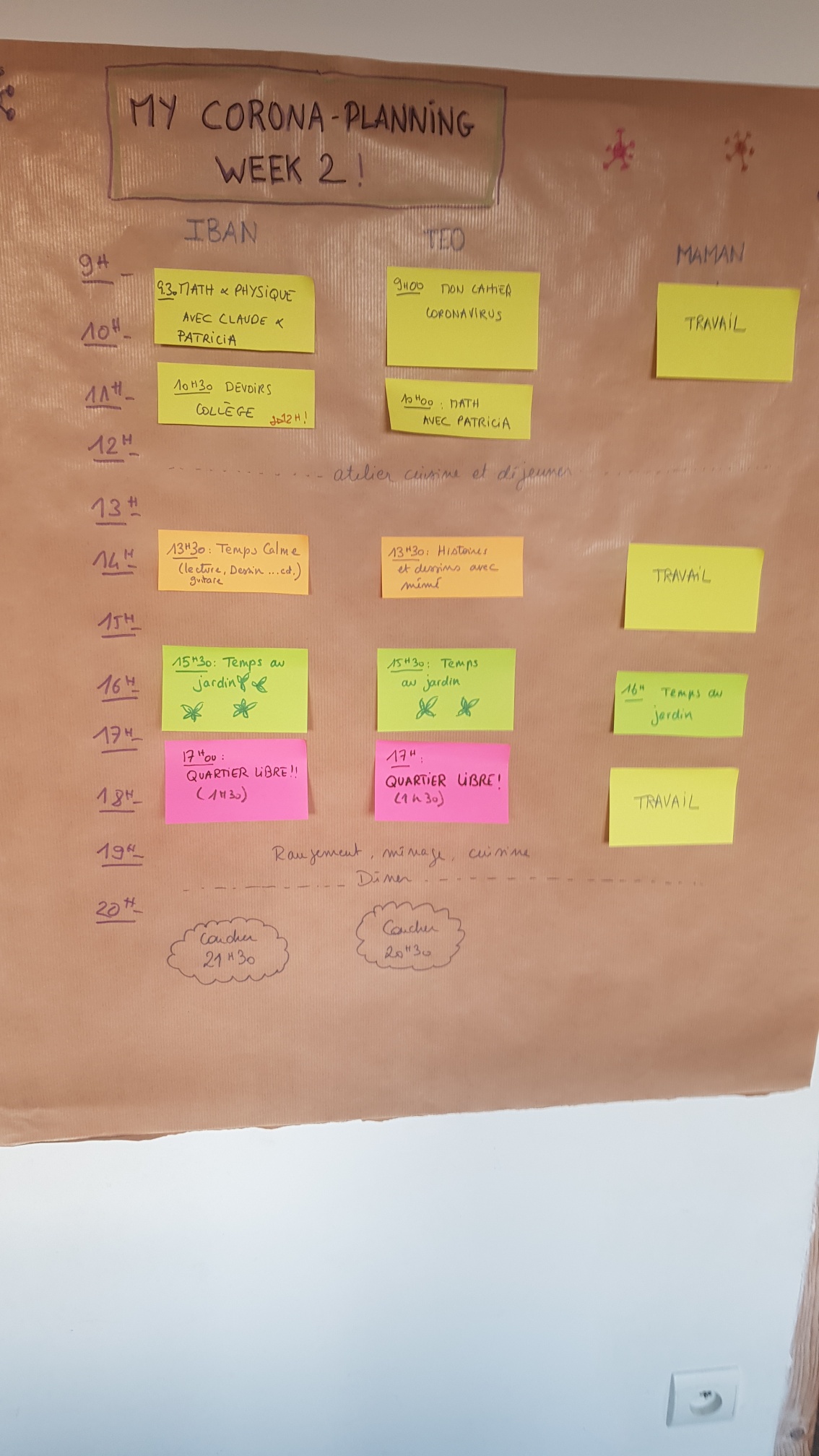 On a préparé le planning de la semaine, pour tout le monde!
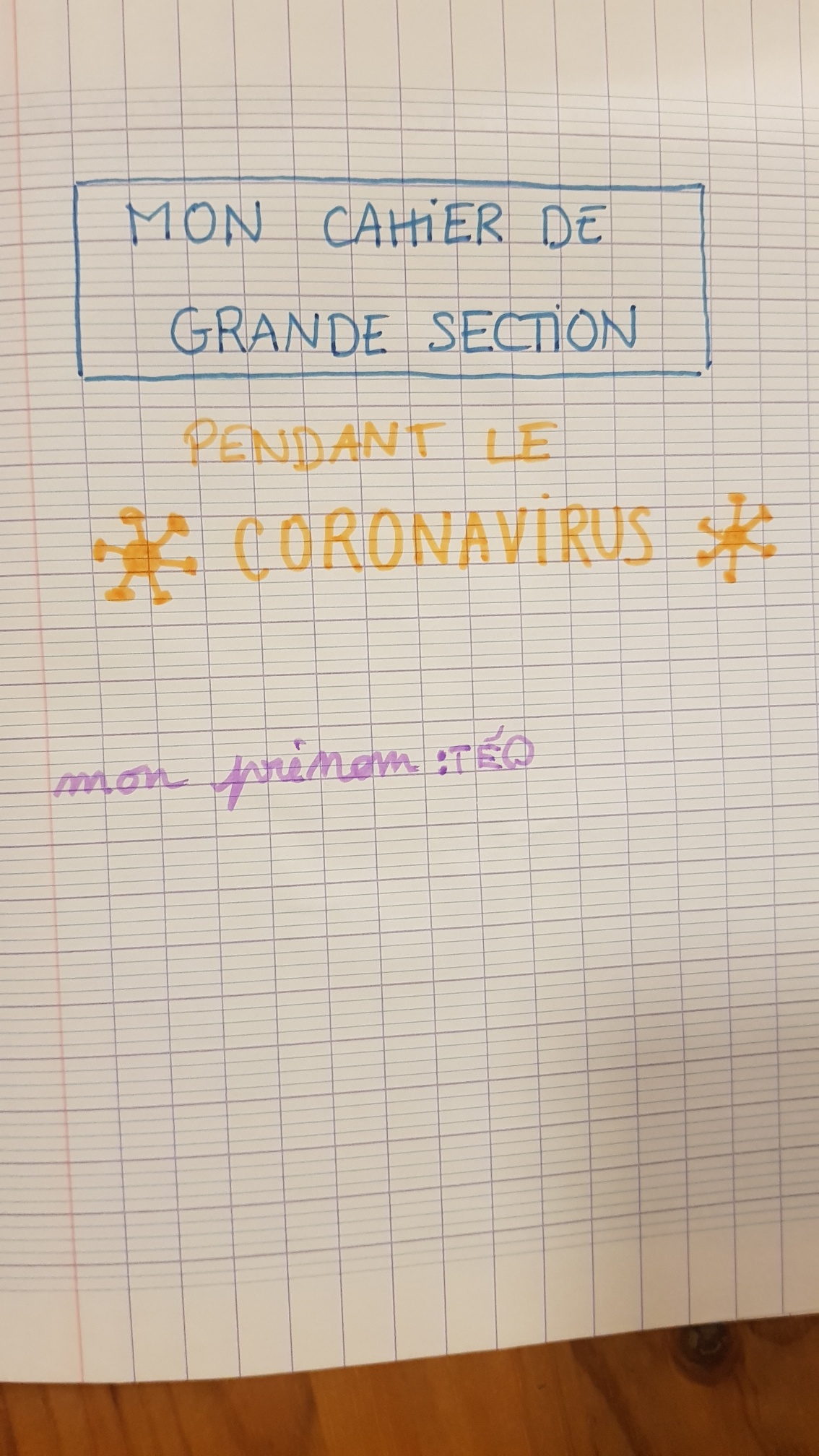 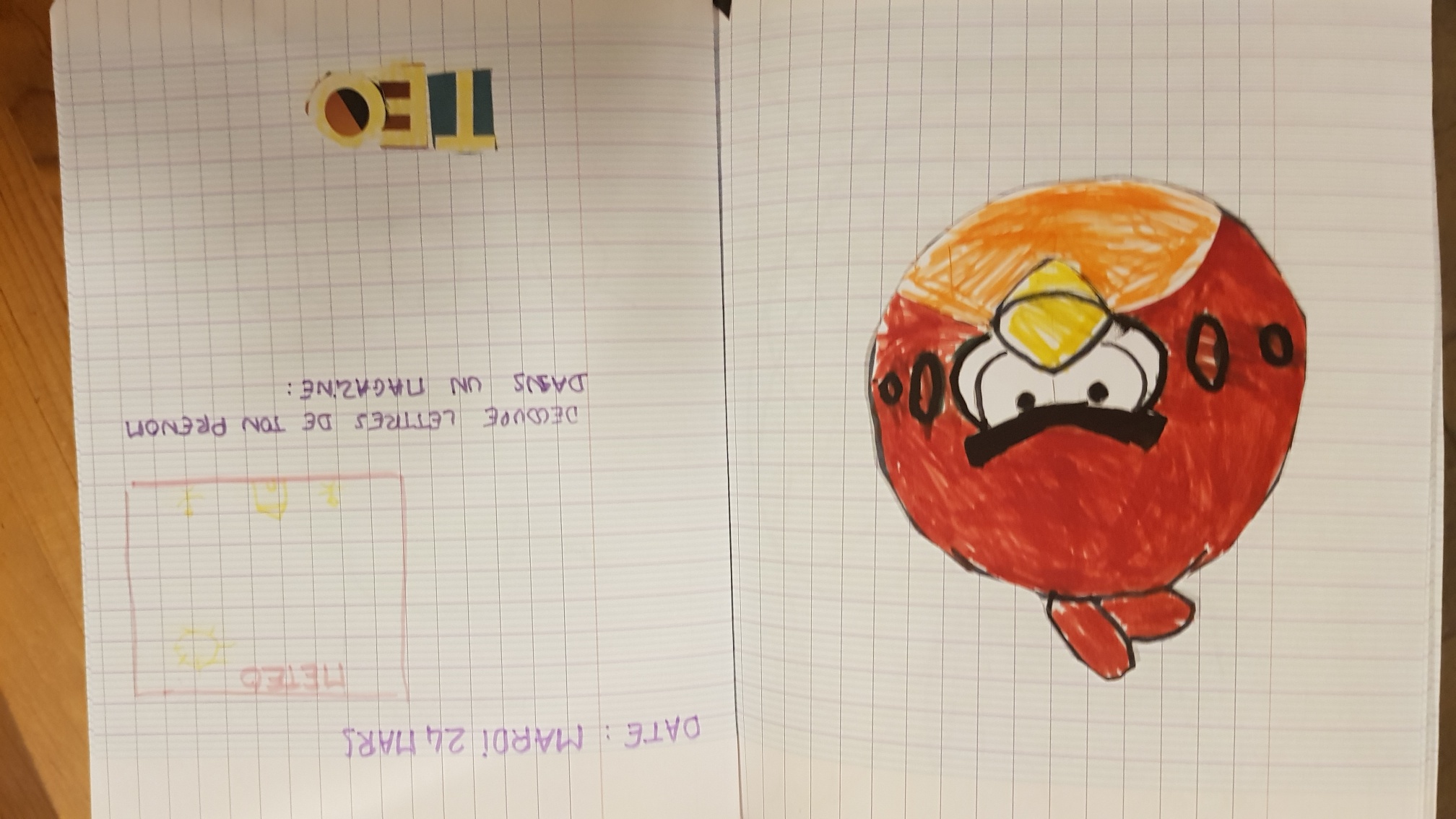 Tous les matins, on commence par le « Cahier Coronavirus » avec les activités proposées par Jeanne
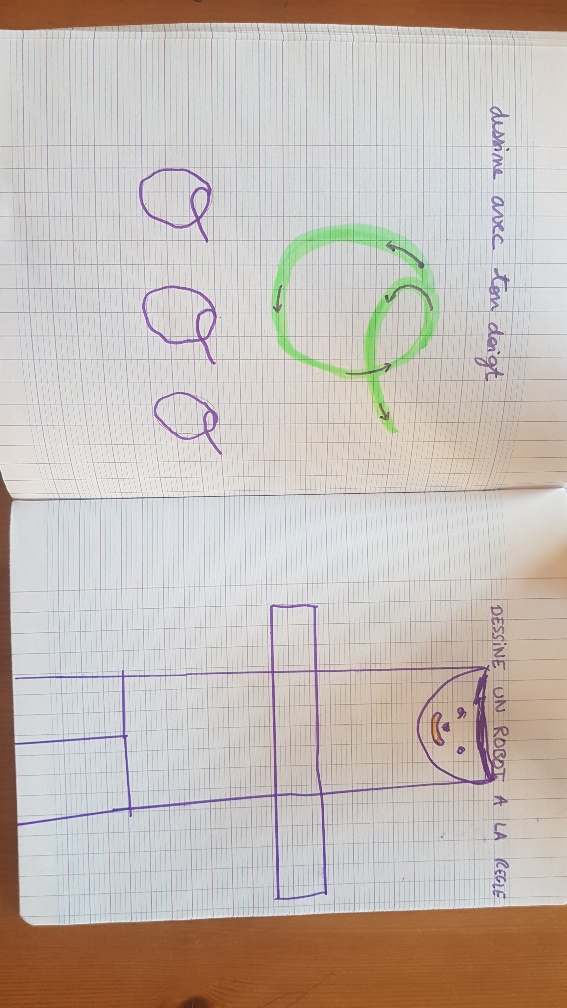 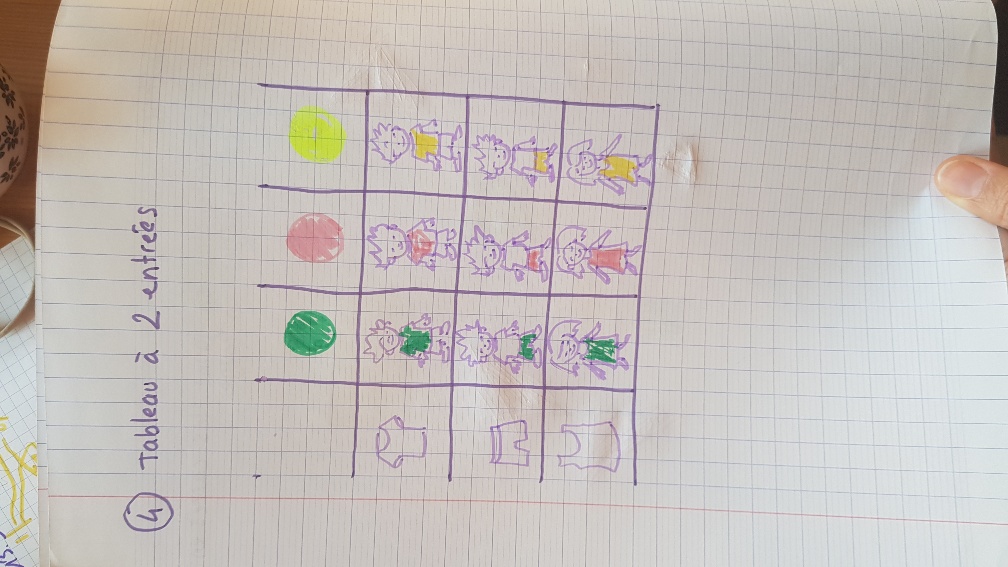 Puis un peu de travail avec sa grand-mère – par Skype!
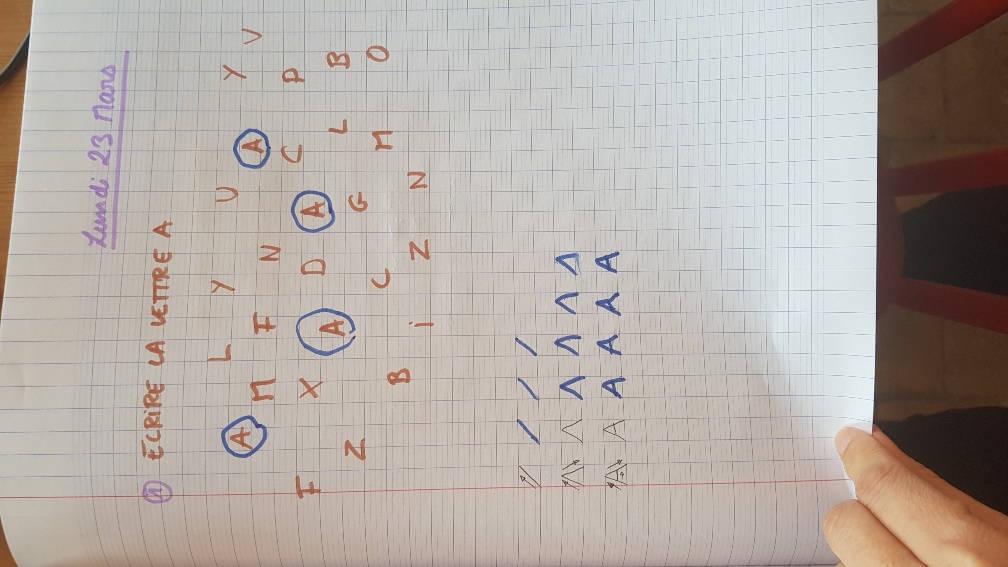 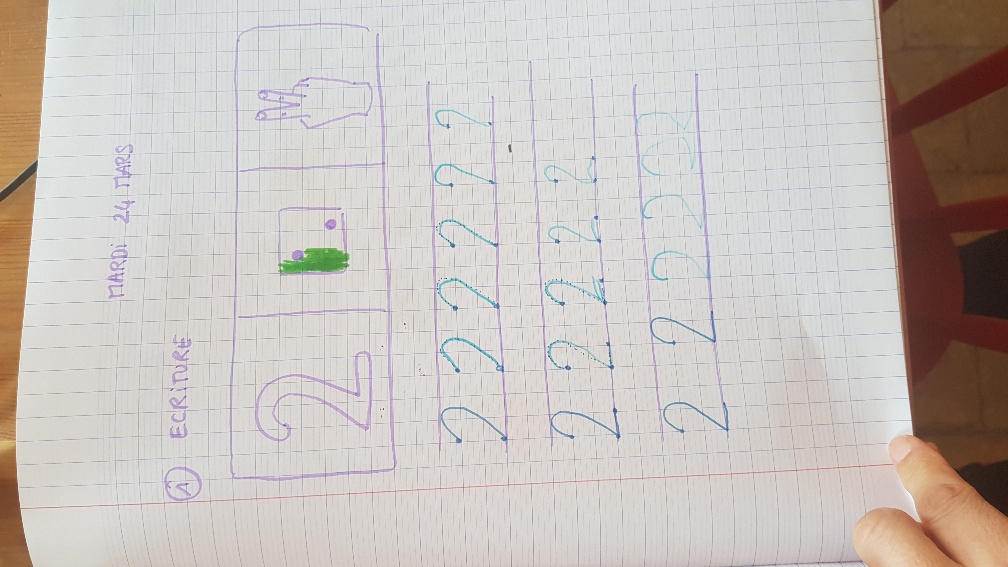 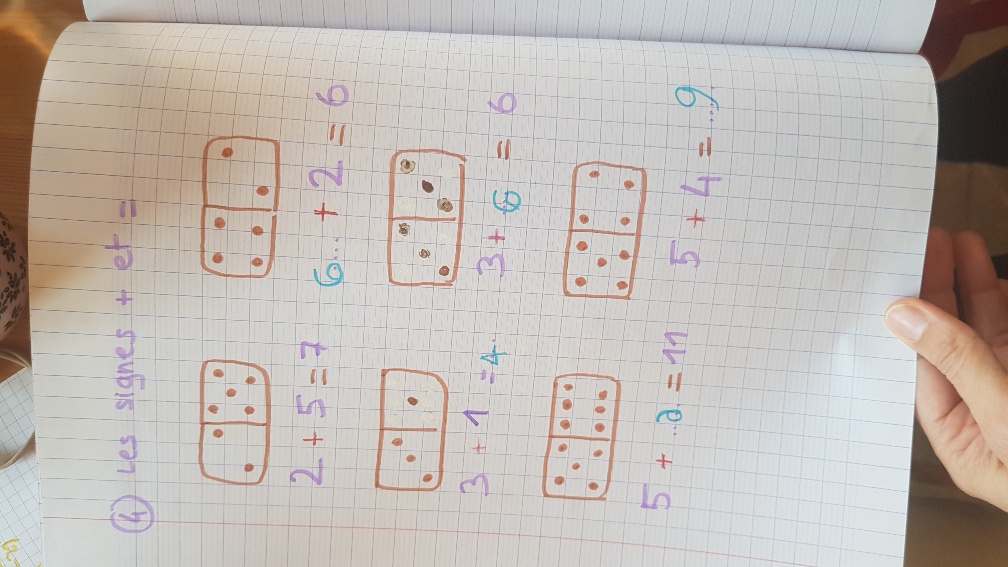 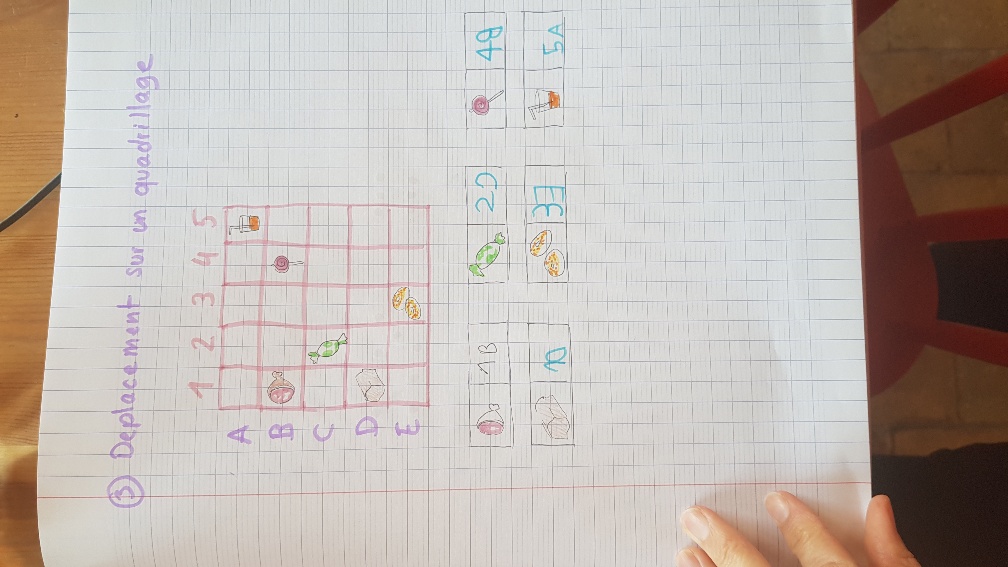 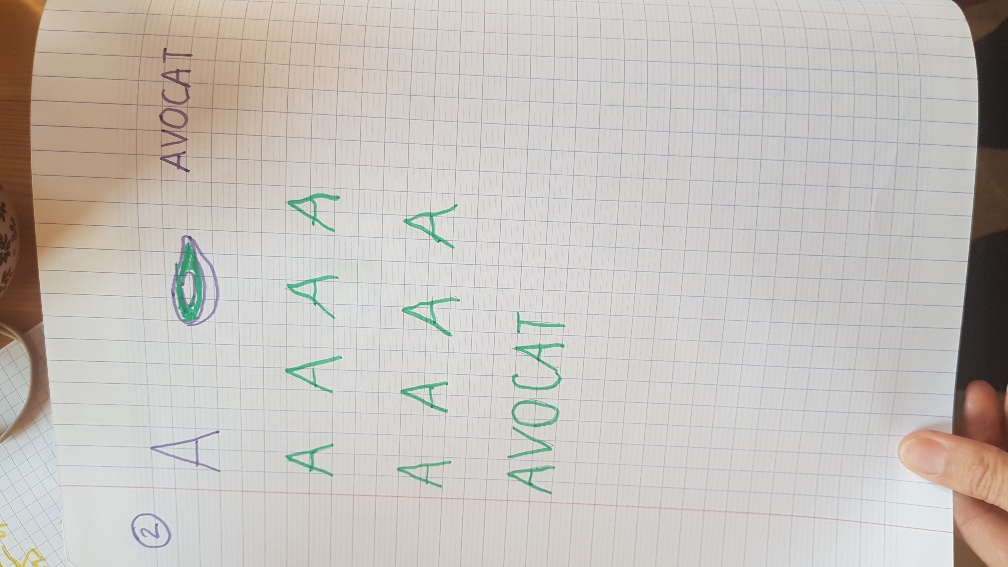 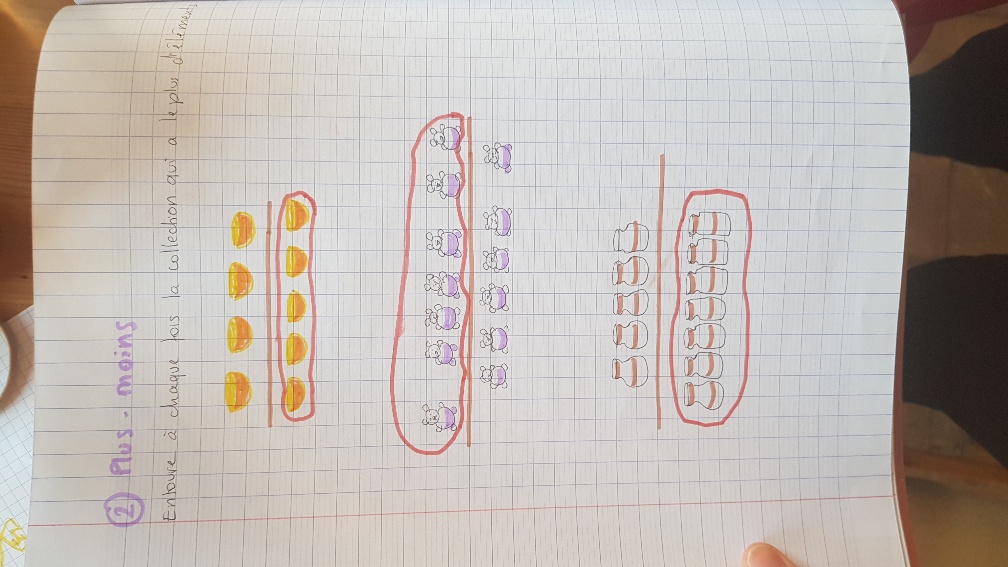 Puis des histoires et du dessin sur l’ordinateur avec son autre grand-mère!
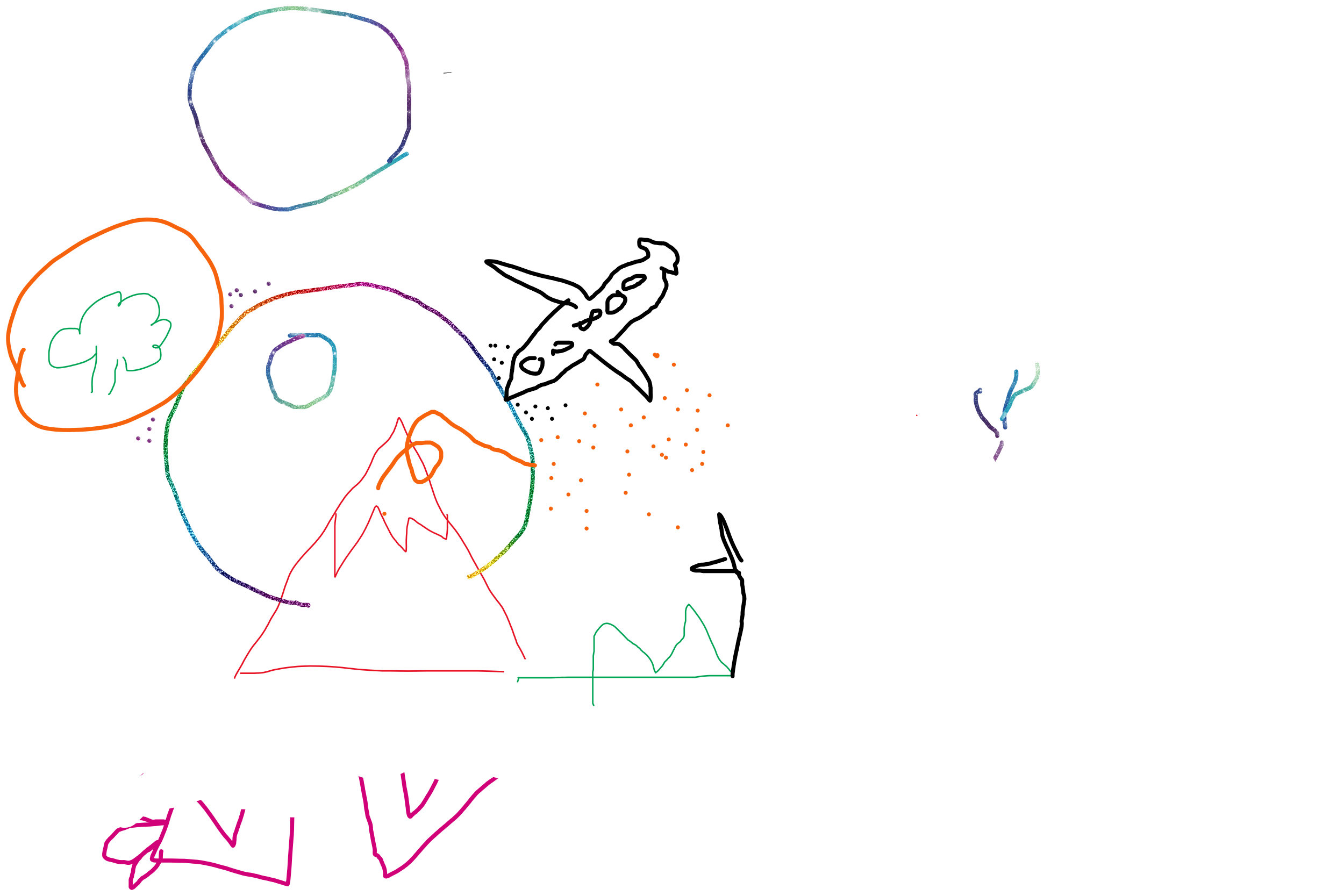 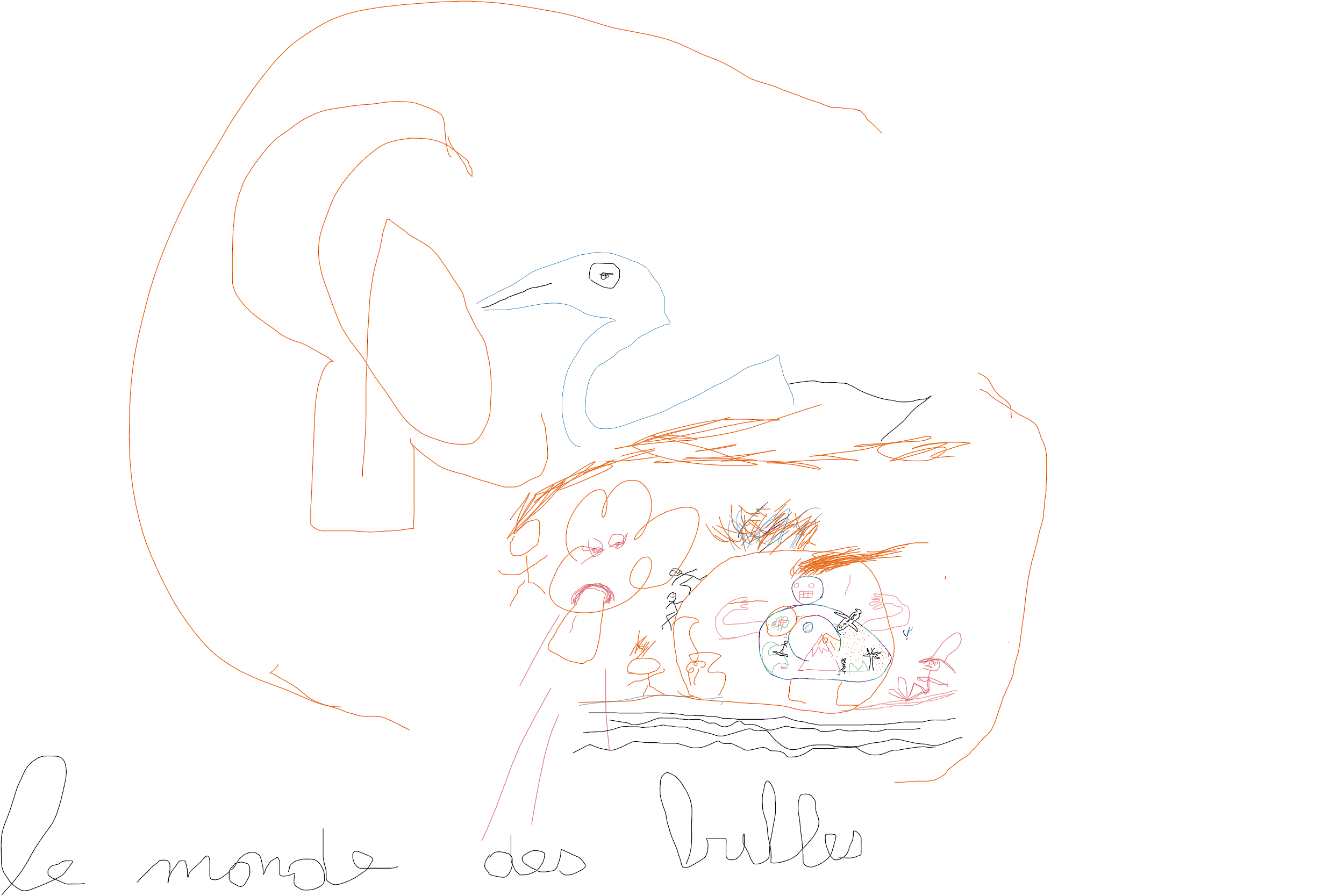 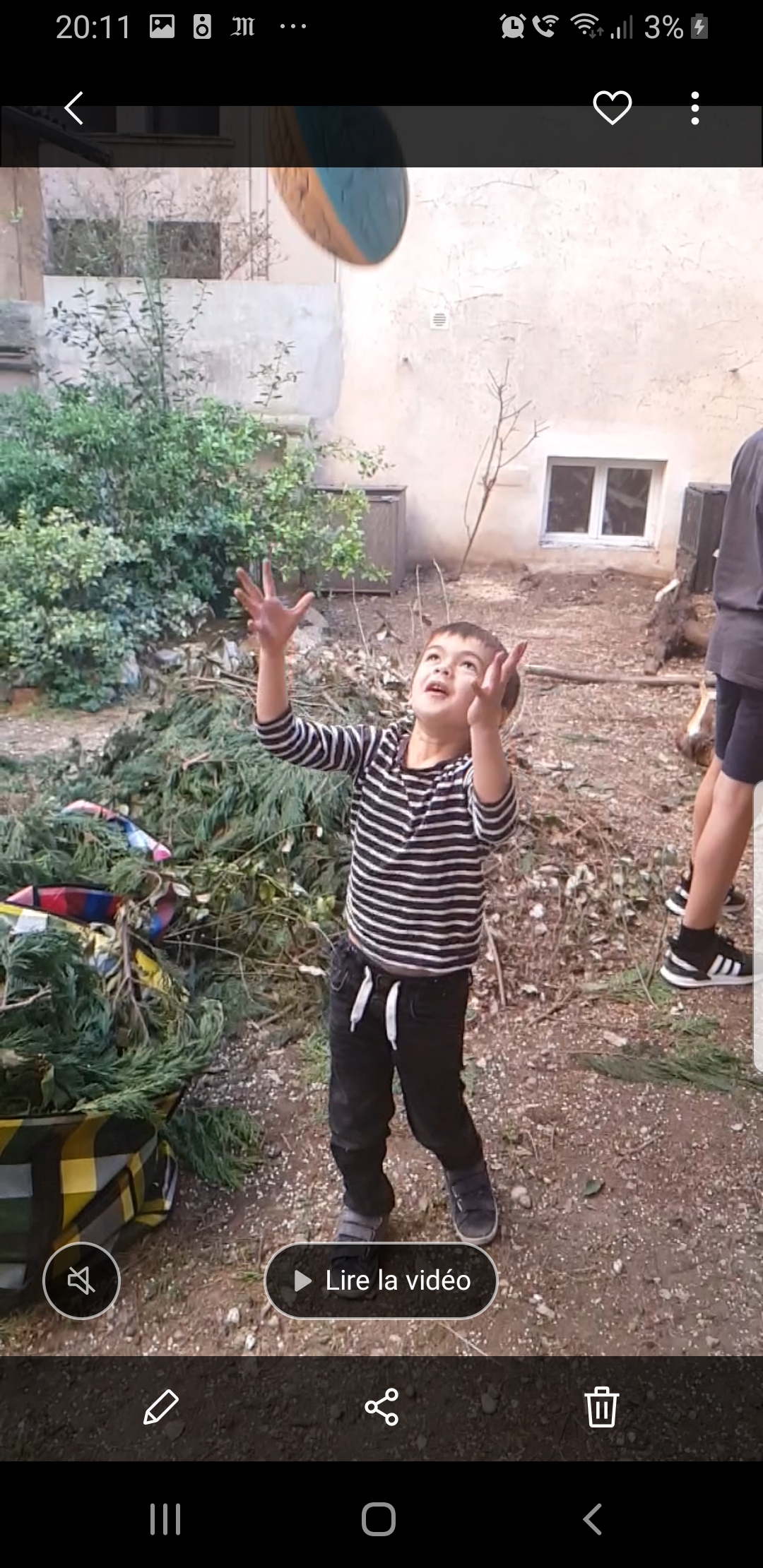 Un petit temps dehors, dans la cour d’en bas de chez nous
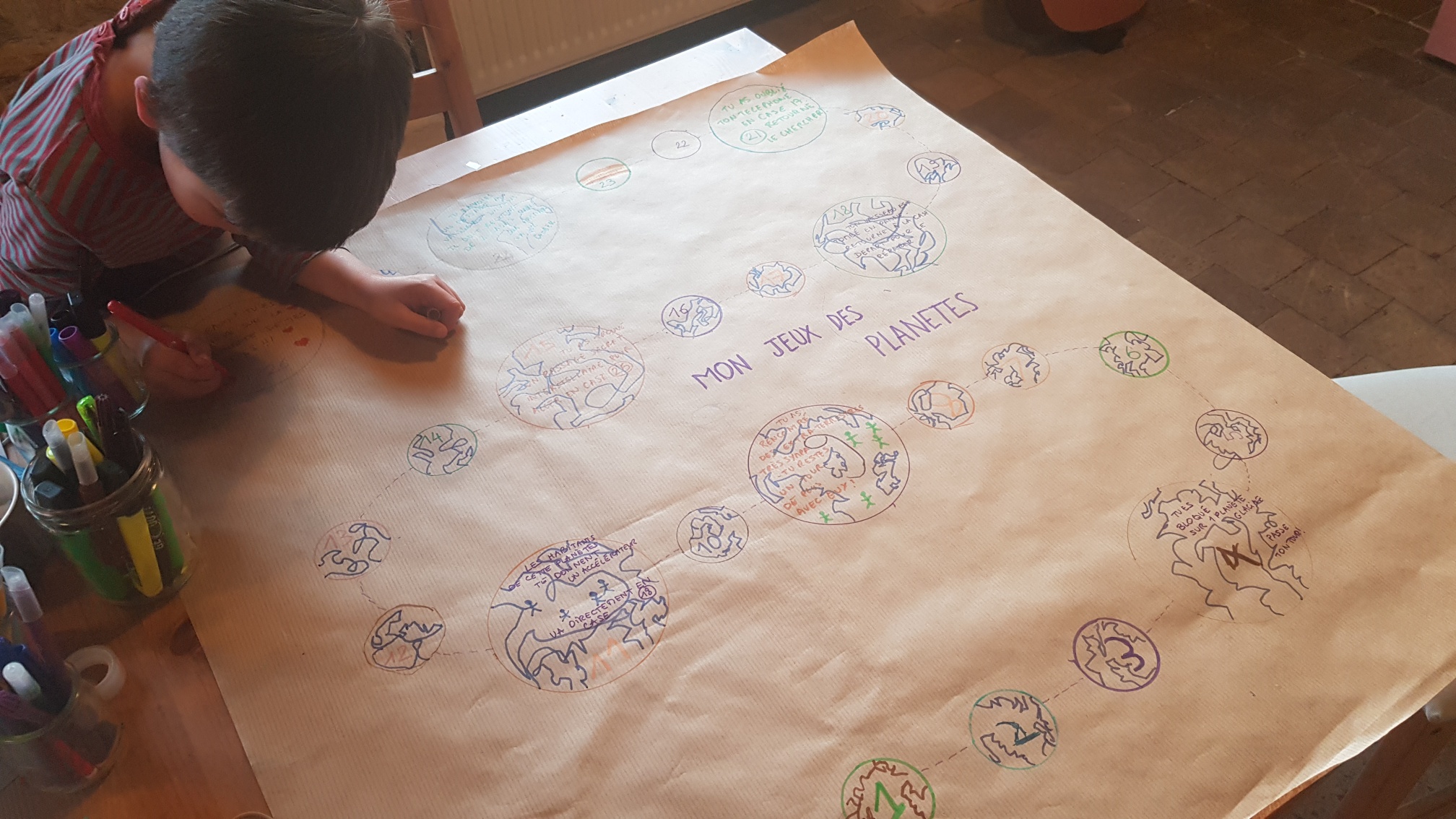 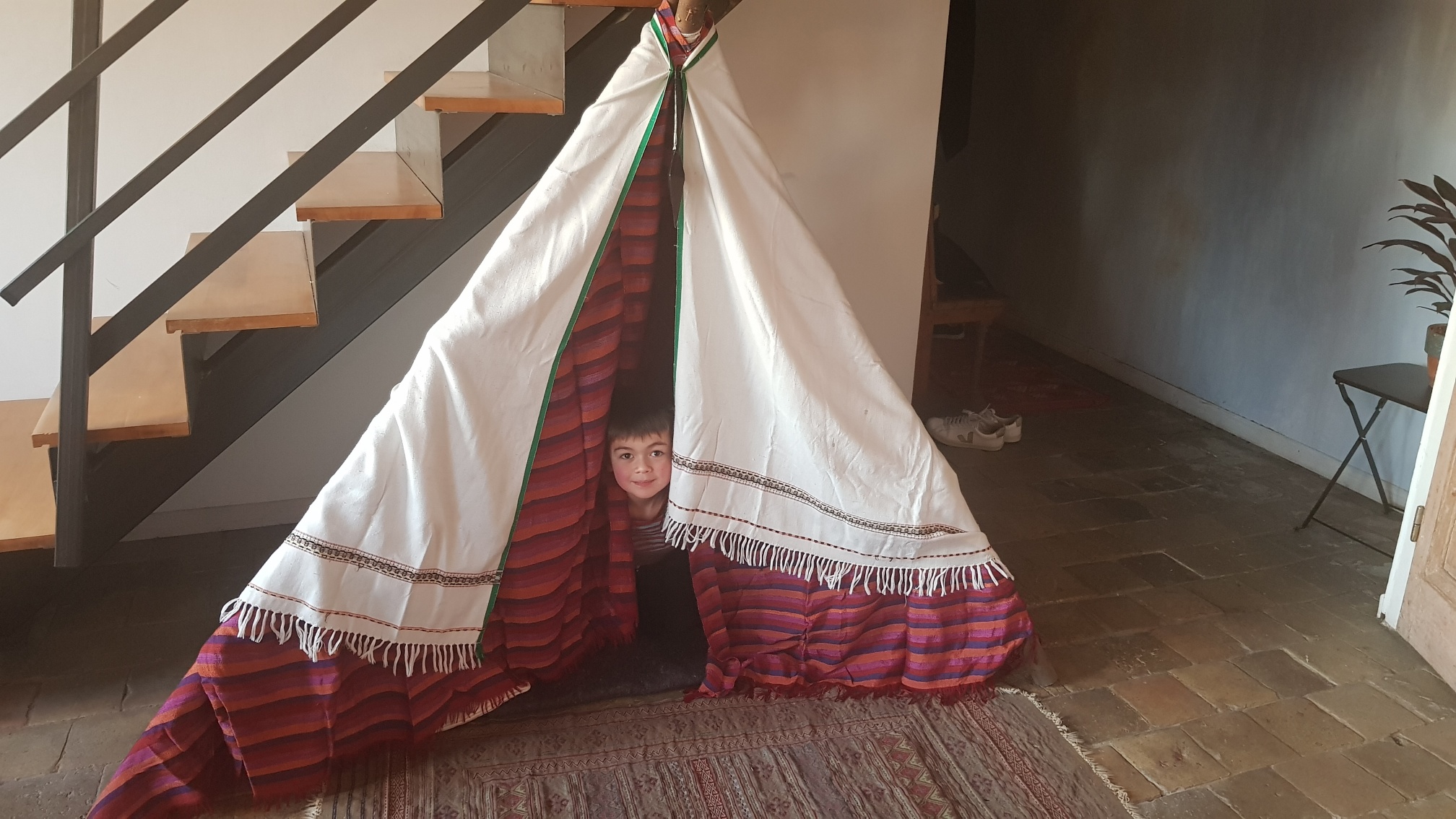 Et enfin, des jeux, des constructions, et du temps libre!